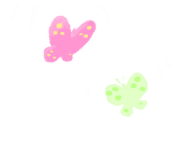 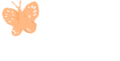 Музыкальный квест«Путешествие в мир музыкально – ритмической деятельности»
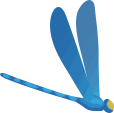 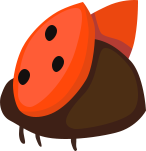 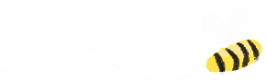 Привет! Меня зовут Чаппи, я гулял по лесу и нашёл необычную карту, нажми на нее, чтобы посмотреть!
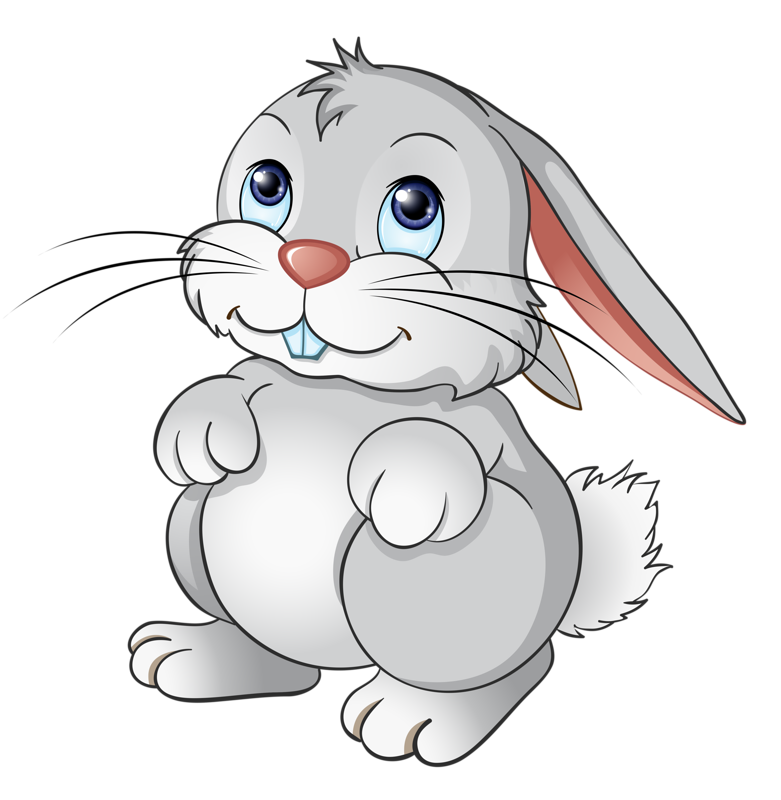 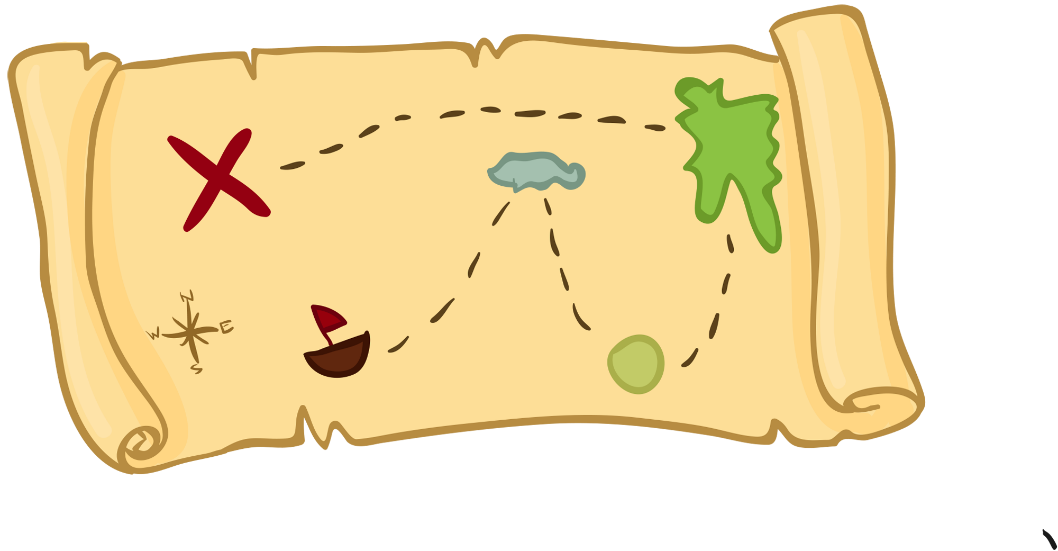 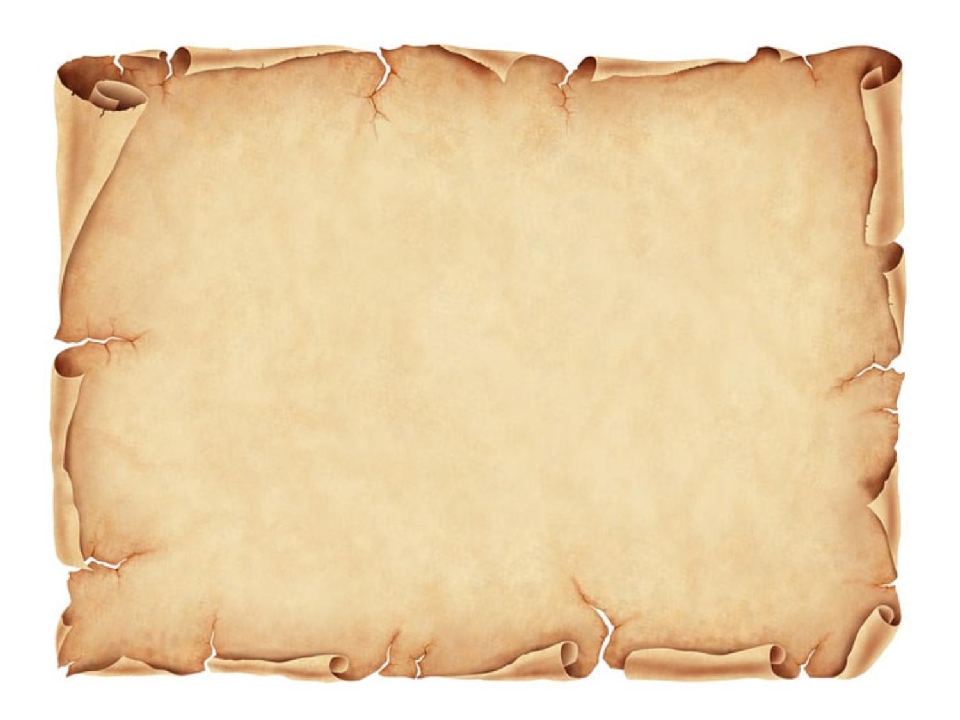 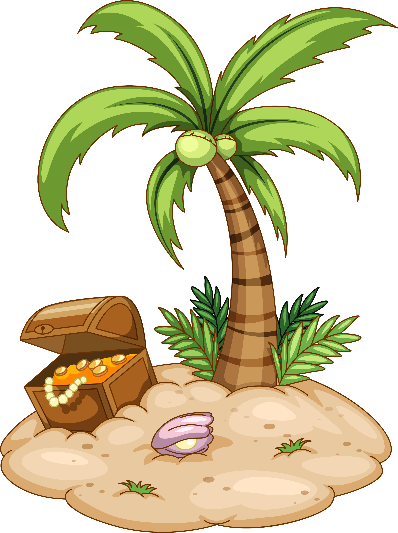 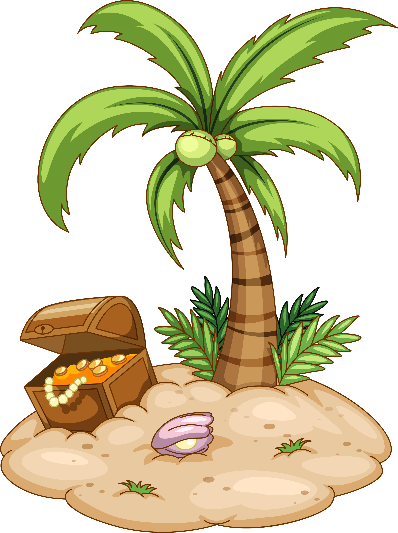 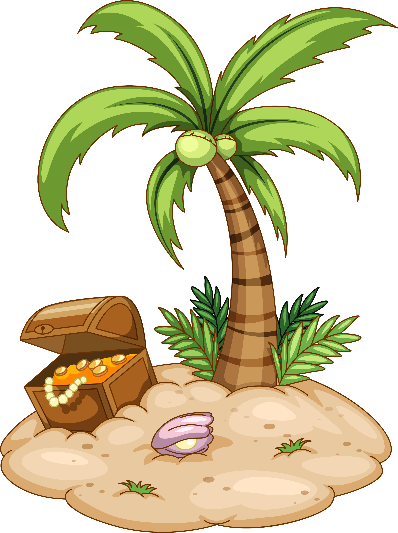 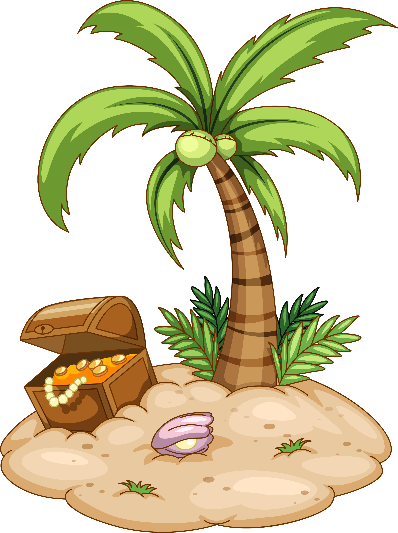 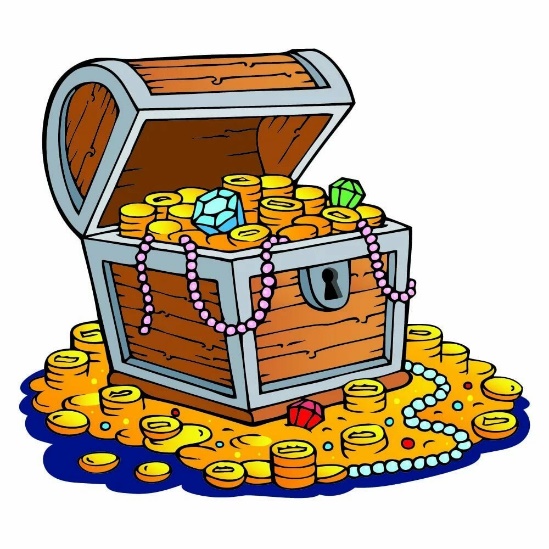 Старт
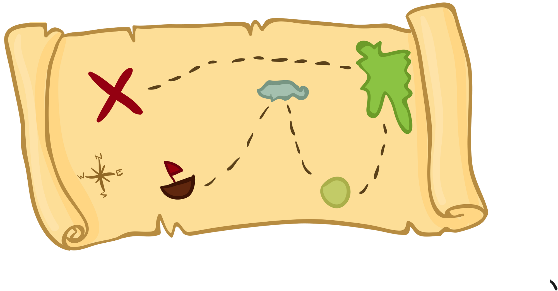 Музыкально-ритмическая игра
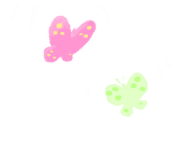 Вернуться на карту
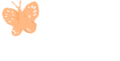 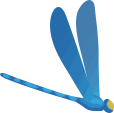 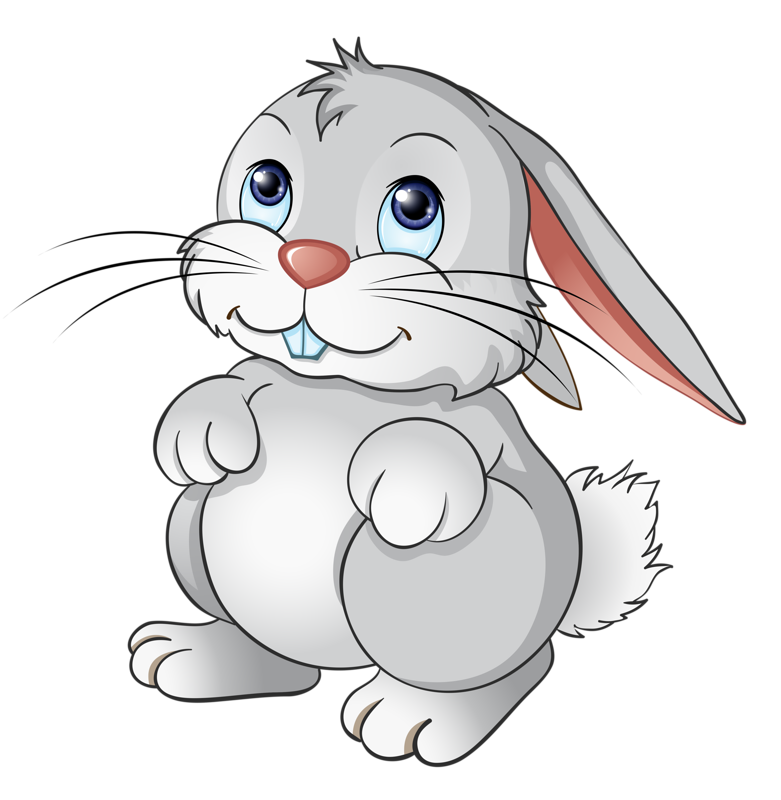 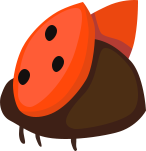 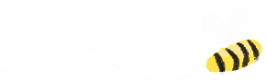 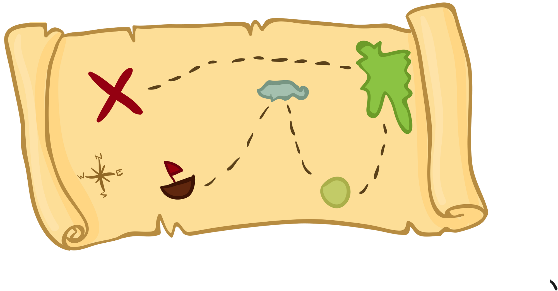 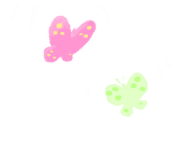 Вернуться на карту
Музыкально – ритмическая  физкультминутка
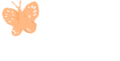 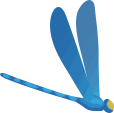 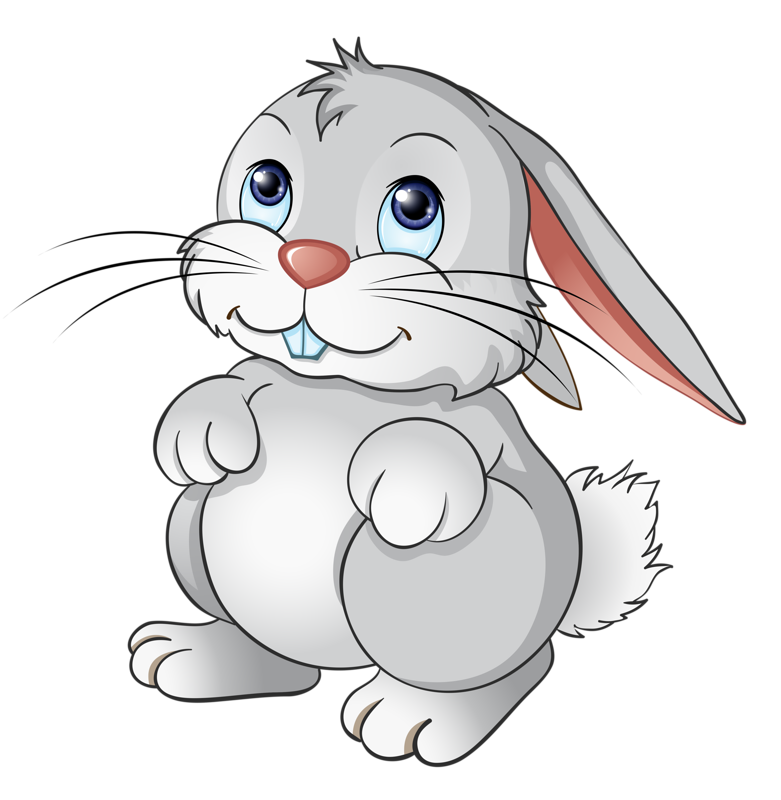 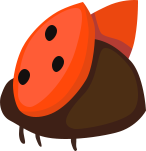 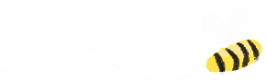 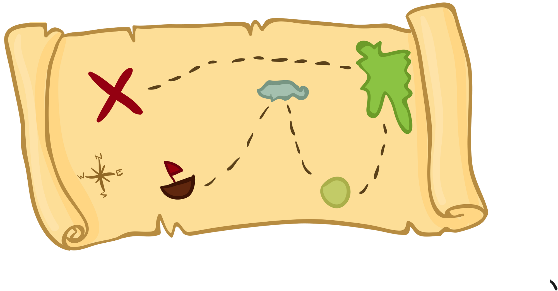 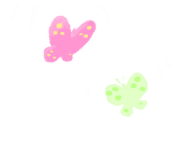 Вернуться на карту
Танец-игра
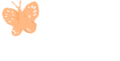 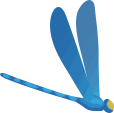 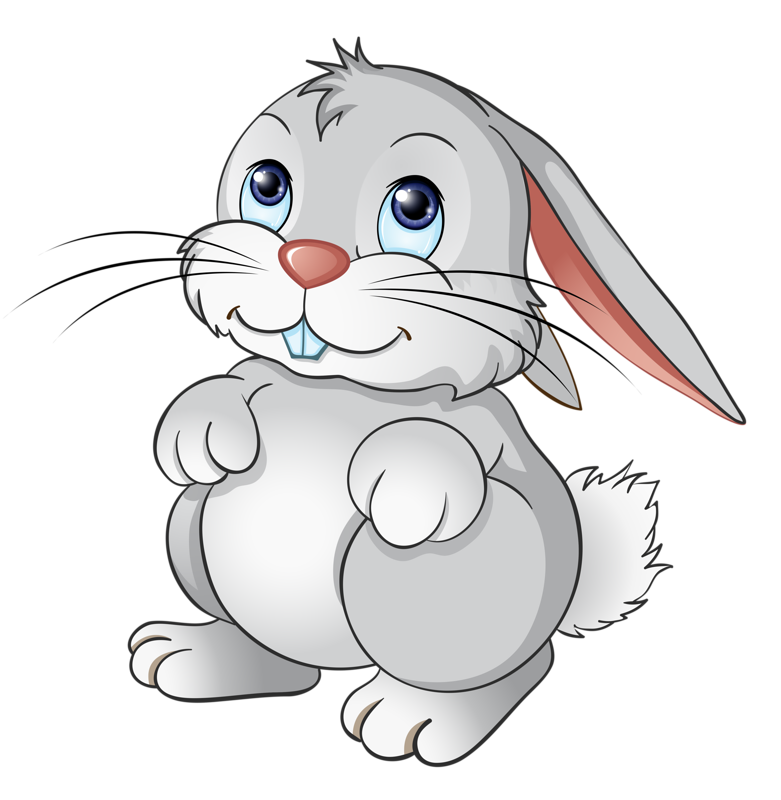 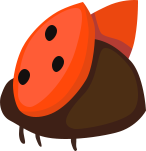 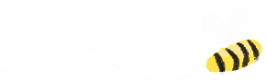 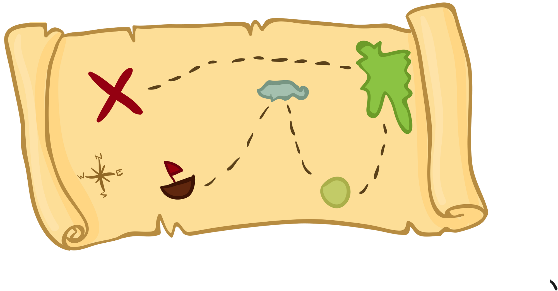 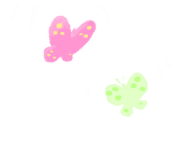 Вернуться на карту
Электронная физкультминутка
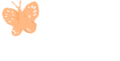 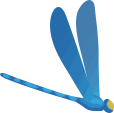 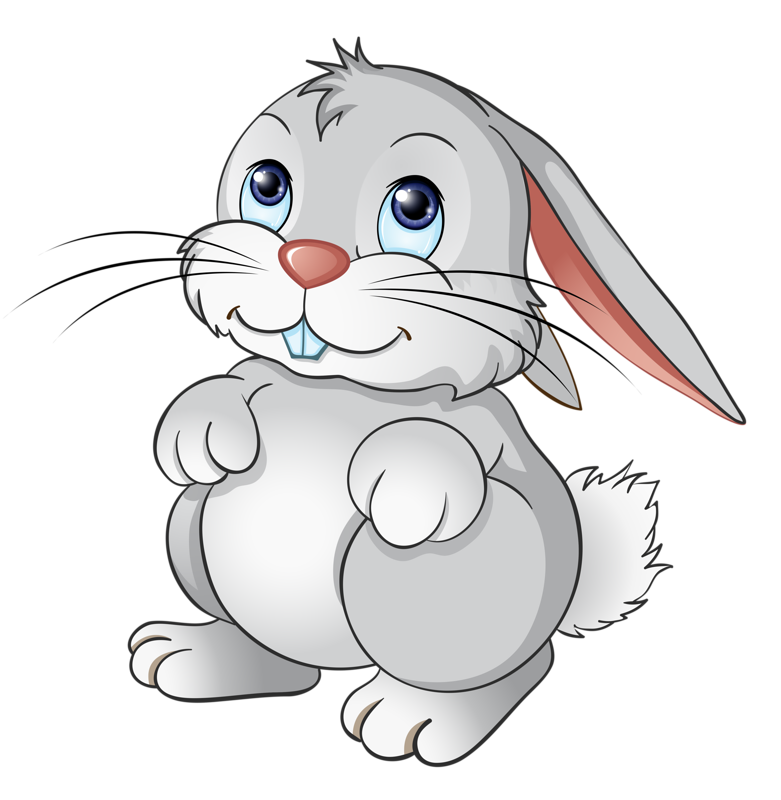 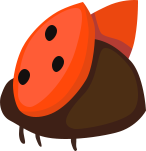 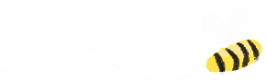 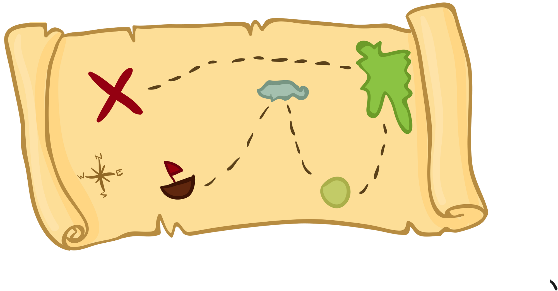 Спасибо, что отправились со мной в это путешествие! Было весело!
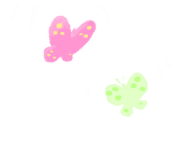 Вернуться на карту
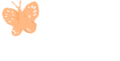 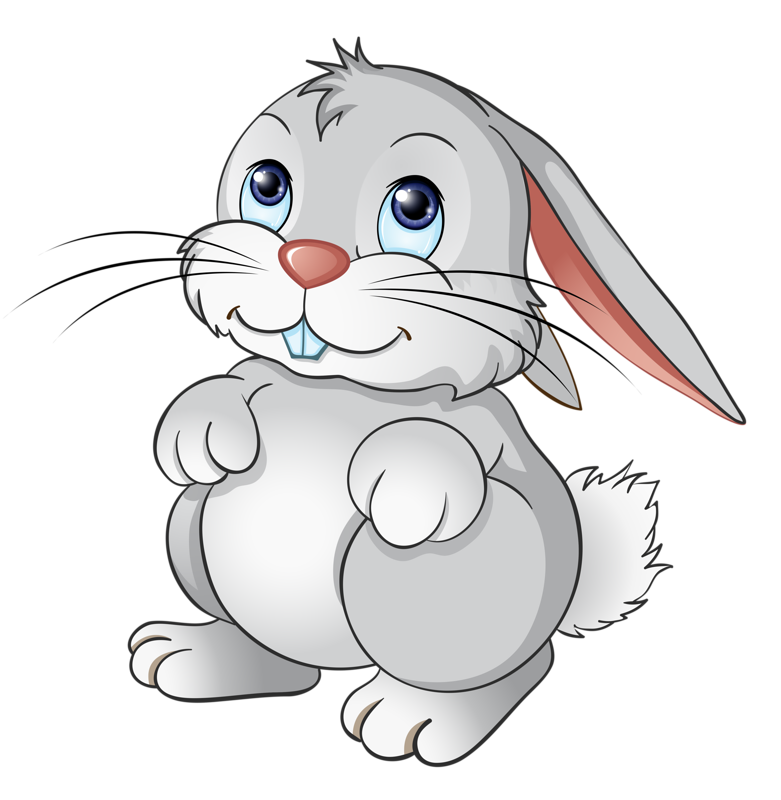 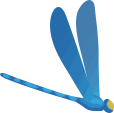 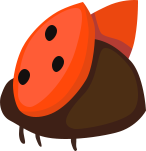 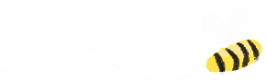